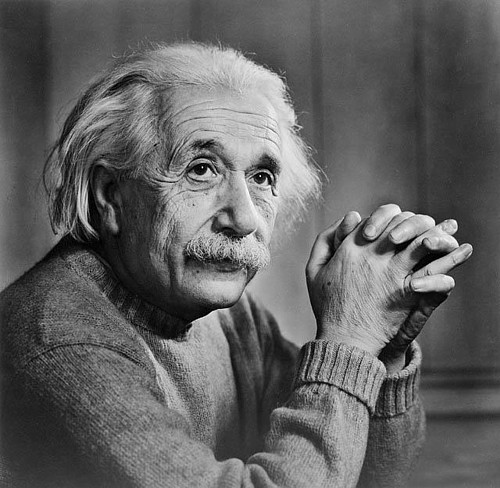 Альберт
 Ейнштейн
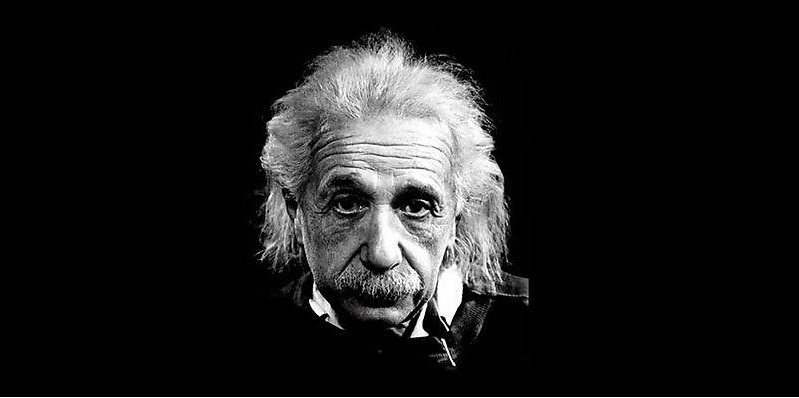 Альберт Ейнштейн  (Albert Einstein) — один з найвизначніших фізиків XX століття. Лауреат Нобелівської премії 1921 року.
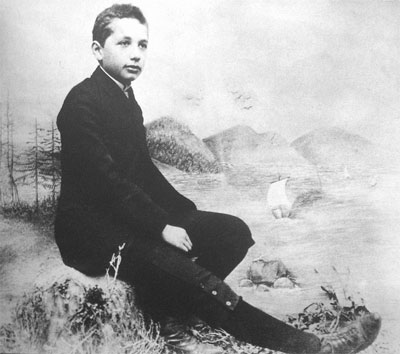 У 1900 Ейнштейн закінчив Політехнікум, отримавши диплом викладача математики і фізики. Хоча його успішність не була зразковою, проте він серйозно зацікавився цілим рядом наук, у тому числі геологією, біологією, історією культури, літературознавством, політичною економією.
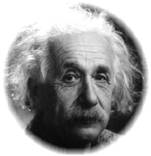 Унаслідок відсутності заробітку Альберт Ейнштейн буквально голодував, не приймаючи їжу по декілька днів поспіль. Згодом це стало причиною хвороби печінки, що нагадувала про себе до кінця життя.
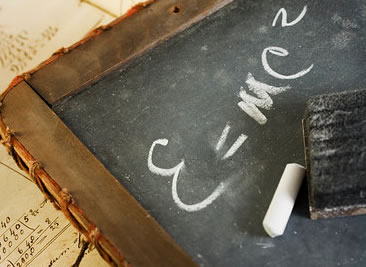 Не зважаючи на проблеми, що переслідували його в 1900–1902 рр., Ейнштейн знаходив час для подальшого вивчення фізики.
Не зважаючи на проблеми, що переслідували його в 1900–1902 рр., Ейнштейн знаходив час для подальшого вивчення фізики.
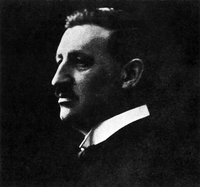 Один з друзів Ейнштейна, математик Марсель Гроссман, що був одночасно і батьком одного з його учнів, рекомендував Ейнштейна на посаду експерта третього класу у федеральне Бюро патентування винаходів
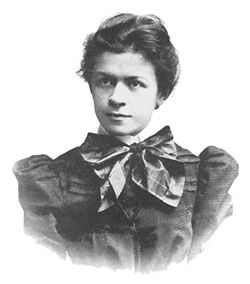 6 січня 1903 Ейнштейн одружився на двадцятисемирічній Мільові Маріч- дипломованого математика
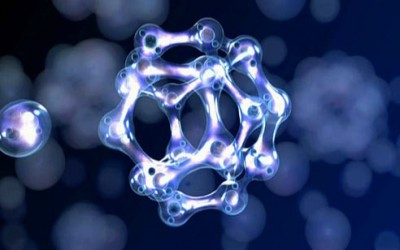 1904 року «Аннали фізики» отримали від Альберта Ейнштейна низку статей, присвячених вивченню питань статистичної механіки й молекулярної фізики.
904 року «Аннали фізики» отримали від Альберта Ейнштейна низку статей, присвячених вивченню питань статистичної механіки й молекулярної фізики.
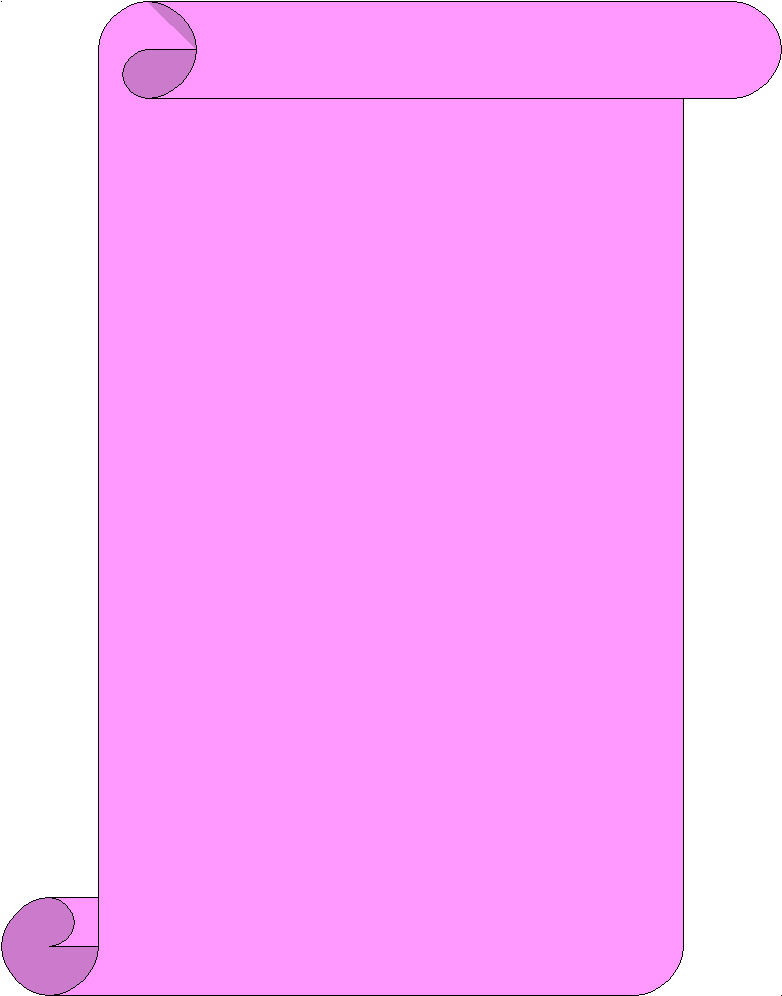 Нагородили Ейнштейна премію за пояснення явища фотоефекту
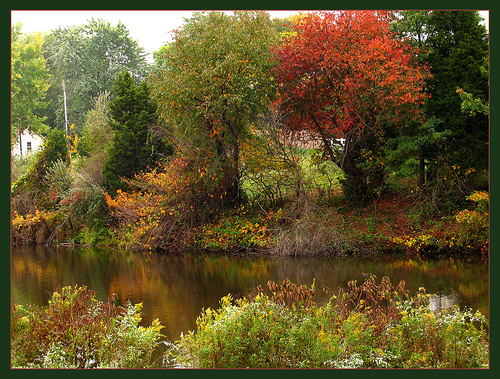 Після переїзду в США Альберт Ейнштейн отримав посаду професора фізики у недавно створеному інституті фундаментальних досліджень в Прінстоні, штат Нью-Джерсі.
Після переїзду в США Альберт Ейнштейн отримав посаду професора фізики у недавно створеному інституті фундаментальних досліджень в Прінстоні, штат Нью-Джерсі.
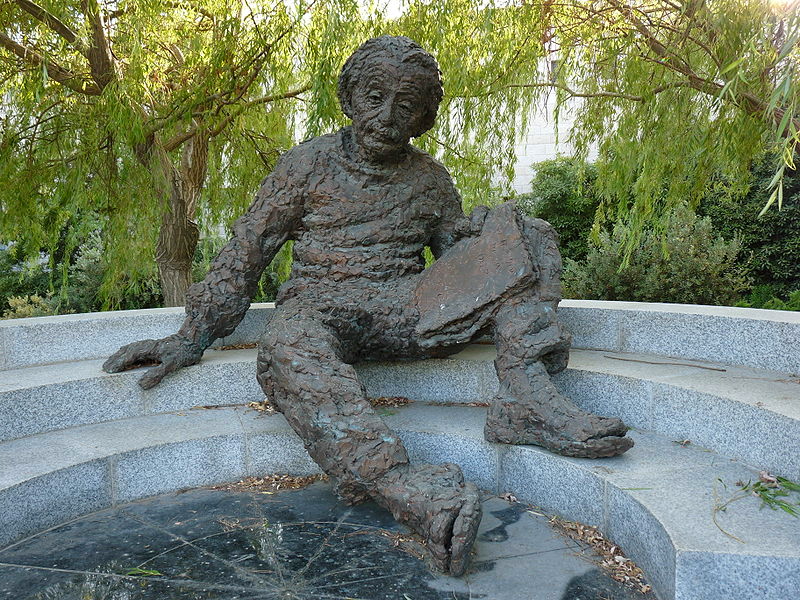 Статуя Альберта Ейнштейна в Ізраїльській академії природничих і гуманітарних наук.